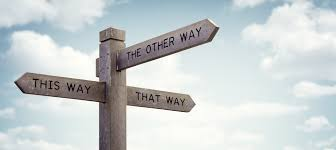 Dilemma’s en ethiek
Social Work & Maatschappelijke Zorg
Les 2 – donderdag 14 mei ‘20
Planning van deze les
Terugblik naar vorige week

Theorie ‘Ethiek op 3 niveaus’ en beroepsethiek

Eindopdracht nogmaals doornemen

Huiswerkopdrachten voor deze week
Terugblik naar de vorige les
Wat wordt er bedoeld met een ethisch dilemma?
Ethische dilemma
Een ethisch dilemma is een situatie waarbij iemand verschillende keuzen tot handelen heeft die betrekking hebben op moraliteit. 

Deze beslissing kan uitmonden in onwenselijke situaties. Een ethisch dilemma bevat altijd verschillende waarden.
Kenmerken van ethisch dilemma
Het onderwerp heeft betrekking op het moraal
Twee of meer keuze
Oplossingen zijn niet allemaal gewenst of ideaal
Makkelijke oplossingen/ antwoorden zijn er niet
Argumenten voor en tegen
Je moet een keuze maken, maar niets doen is ook een keuze
Terugblik naar de vorige les
Wat verstaan we onder moraal?

Wat is het verschil tussen normen en waarden?
Terugblik naar de vorige les
Onder moraal verstaan we de waarden en normen die richting geven aan jouw doen en laten, ze sturen de keuzes die je maakt.
Verschil tussen waarden en normen
Waarden zijn idealen, dus kwaliteiten of situaties waar je naar wilt streven. Denk aan welzijn, zorgzaamheid, aandacht of vrijheid. 

Normen zijn de spelregels voor hoe je handelt, regels waarmee je de waarden realiseert. 

‘Eerlijkheid’ is bijvoorbeeld een waarde en ‘niet liegen’ of ‘niet stelen’ zijn de normen die daarvan zijn afgeleid.
Waarden en normen
'Waarden en normen’ worden vaak samen genoemd. Toch zijn ze verschillend. 
Waarden zijn idealen, dus kwaliteiten of situaties waar je naar wilt streven. Denk aan welzijn, zorgzaamheid, aandacht of vrijheid. 
Normen zijn de spelregels voor hoe je handelt, regels waarmee je de waarden realiseert. 
‘Eerlijkheid’ is bijvoorbeeld een waarde en ‘niet liegen’ of ‘niet stelen’ zijn de normen die daarvan zijn afgeleid.
Ethiek op 3 niveaus:
Micro-niveau
	Meso-niveau
	Marco-niveau
Ethiek op 3 verschillende niveaus in een organisatie:
Ethische dilemma’s spelen een rol op verschillende niveaus van de organisatie:
 
• Beleid en wetgeving (macroniveau) 
• Sturing door managers en organisatiebeleid (mesoniveau) 
• Oplossingen zoeken op de werkvloer (microniveau)
Macroniveau(organisatie – landelijk)
Macro-niveau: hier zie je de organisatiestructuren, beleid  en wetgeving in plaats van menselijke handelingen.

Grote sociale systemen zoals gemeente, provincies en landen.


Opdracht: Bedenk een voorbeeld hierbij en schrijf deze op.
Meso-niveau (binnen het team):
Meso-niveau gaat het vooral om institutioneel handelen.

Kleinere groep zoals een team of afdeling waarbij sturing door managers en organisatiebeleid wordt gegeven.

Er zijn vaak 1 (of meer personen) die anders denken, er ontstaan dan gewetensproblemen (ethische dilemma’s)

Opdracht: Bedenk een voorbeeld hierbij en schrijf deze op.
Micro-niveau(jezelf-op de werkvloer)
Op micro-niveau gaat het over individuele handelingen en oplossingen op de werkvloer.

Kwesties die in je eigen hoofd / van de medewerker afspelen.


Opdracht: Bedenk een voorbeeld hierbij en schrijf deze op.
In het werkveld wordt gesproken over beroepsethiek. Maar waar gaat dat over?
De ethiek met betrekking tot het professionele handelen: de systematische bezinning op de vraag of in het beroep het goede wel gedaan wordt.
of:De set van normen en waarden die richtinggevend zijn voor het beroepsmatig handelen. Deze normen en waarden zijn vastgelegd in onder meer beroepscodes, standaarden en protocollen. 
of:geheel van waarden en normen die het handelen van (een lid van) een beroepsgroep stuurt of zou moeten sturen.
Waarom is beroepsethiek zo belangrijk…?
Professioneel handelen
Beschermen van privacy (cliënten)
Loyaliteit
Aanspraken op gewenst en ongewenst gedrag
Vakkennis. 
Respectvol bejegening.
Klik hier de beroepscode Sociaal Werk
Klik hier de beroepscode Sociaal Agogisch Werk
Kaders van ethische kwesties en dilemma’s.
Veel ethische kwesties zijn gekaderd en of geregeld door:

Wetgeving
Protocollen/richtlijnen
Arbeidsovereenkomst
Beroepsethiek.

Opdracht: Geeft bij de bovenstaande opsommingen elk 1 voorbeeld van jouw stage of een andere stage-ervaring.
Eindopdracht

Bewaar alle opdrachten in de les goed. 
Ze vormen samen met de aankomende opdrachten je eindverslag voor dit BOvak!

Deze kun je ook vinden op de WIKI. Klik hier voor de link!

Tot volgende week! We gaan het dan hebben over een stappenplan en Moreel beraad!